Servus
Wir sind die Gruppe vier und wer seid ihr?
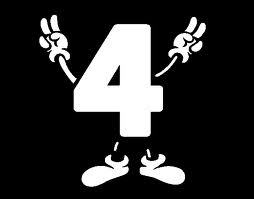 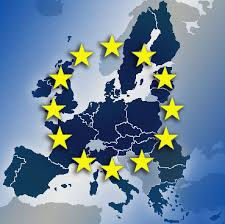 EU Mitgliedsländer
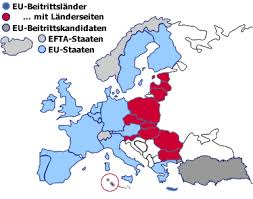 Beitrittsländer ( hier rot)
Europäische Union
Mitgliedsstaaten:
-28 Staaten

Zum Beispiel:
Deutschland
Slowakei
Österreich
Beitrittskandidaten:
5 Staaten

Zum Beispiel:
Island
Mazedonien
Montenegro
Türkei
Serbien
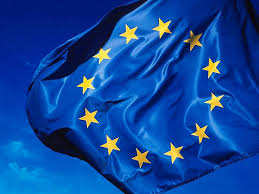 Bedingung 1.0
Religion und Regierung müssen getrennt sein


Es muss sich um einen Demokratischen Staat handeln

Finanzielle Stabilität
Vorteile 1.1
Niedrige Zollgebühren

Gleiche Währung   (Euro)

Bei eine Staatspleite wird das Land von den anderen EU-Ländern unterstützt
BITTE KLATSCHEN
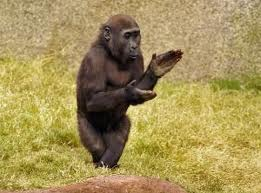 uh